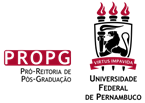 Tutorial

Como Fazer um Projeto de Curso de Pós-Graduação Lato Sensu (Especialização)
Pró-Reitoria de Pós-Graduação
Diretoria de Pós-Graduação Lato Sensu
Coordenação Geral dos Cursos de Especialização
Bem-vindo!
Este tutorial contém um passo-a-passo para a elaboração de um Projeto de Curso
Caso tenha uma dúvida (seja pequena, seja grande), por favor, entre em contato: 
especializacao.propg@ufpe.br dpgl.propg@ufpe.br
‹#›
Concepção, Convites e Formulário
Título, Coordenação e Vice
Como se chamará o curso?
Tipicamente: I Curso de Pós-Graduação Lato Sensu (Especialização) de/em […]
Ou, para 3 edições, I-II-III Curso de Pós-Graduação Lato Sensu (Especialização) de/em […]
Quem serão o coordenador e o vice-coordenador? (Mestre ou Doutor)
‹#›
Dúvida? especializacao.propg@ufpe.br e dpgl.propg@ufpe.br
Órgão Proponente
Qual será o órgão proponente?
O Projeto de Curso deve ser aprovado
No colegiado do órgão proponente
Por exemplo, Pleno do Departamento
E Conselho de Centro
5% do arrecadado vai para o órgão proponente e 4%, para o centro
‹#›
Dúvida? especializacao.propg@ufpe.br e dpgl.propg@ufpe.br
Projeto de Curso
Baixar a planilha de Projeto de Curso que está na página da Especialização
https://drive.google.com/file/d/1GaeBZweGWuZOcma9ea_v5euZcsHiUBp7/view?usp=sharing
‹#›
Dúvida? especializacao.propg@ufpe.br e dpgl.propg@ufpe.br
Projeto de Curso
Preencher as abas
Identificação
Organização Didático-Pedagógica
Equipe EaD (se houver)
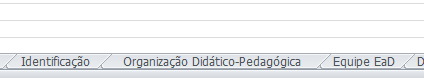 ‹#›
Dúvida? especializacao.propg@ufpe.br e dpgl.propg@ufpe.br
Disciplinas
Ementa e bibliografia
Carga horária múltiplo de 15 horas (15 horas, 30 horas, 45 horas, 60 horas, etc)
TCC opcional
Se houver, não tem carga horária
Disciplina como Metodologia Científica não pode ser usada como tempo para desenvolver TCC
‹#›
Dúvida? especializacao.propg@ufpe.br e dpgl.propg@ufpe.br
Curso
Carga horária total do curso
Mínimo: 360 horas
Tempo
O curso deve durar de 6 meses a 2 anos
Já incluindo o tempo para as disciplinas, elaboração e defesa de TCC
‹#›
Dúvida? especializacao.propg@ufpe.br e dpgl.propg@ufpe.br
Docentes
Docentes UFPE (no mínimo 50% da carga horária total)
Externos à UFPE (no máximo 50% da carga horária total)
Mínimo de 30% dos docentes com mestrado ou doutorado
Convidar um docente para atuar como fiscal
Tal docente não pode ser participante do curso
‹#›
Dúvida? especializacao.propg@ufpe.br e dpgl.propg@ufpe.br
Projeto de curso
Preencher as abas
Docentes UFPE
Docentes Externos
Estrutura curricular
Calendário
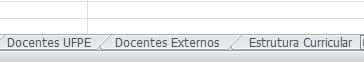 ‹#›
Dúvida? especializacao.propg@ufpe.br e dpgl.propg@ufpe.br
Documentação
Atas
Cópia de extrato de ata do colegiado do órgão proponente (por exemplo, extrato de ata do Pleno do Departamento) aprovando o projeto
E cópia do extrato de ata do Conselho de Centro aprovando o projeto
‹#›
Dúvida? especializacao.propg@ufpe.br e dpgl.propg@ufpe.br
Docentes Externos à UFPE
Obter diploma dos docentes externos à UFPE
Escaneamento do original ou da cópia autenticada com o maior grau
‹#›
Dúvida? especializacao.propg@ufpe.br e dpgl.propg@ufpe.br
Por Que Há Docentes Externos?
Justificativa para Docentes Externos
Que formação e/ou experiência profissional os docentes externos possuem que não puderam ser obtidos na própria UFPE (seja por inexistência seja por falta de disponibilidade)?
Caso a carga horária dos externos tenha ultrapassado 50% da carga horária total do curso, justificar por que a identidade UFPE continua preservada no curso.
‹#›
Dúvida? especializacao.propg@ufpe.br e dpgl.propg@ufpe.br
Chefias
Anotar o nome completo da chefia imediata de cada docente e técnico UFPE, inclusive coordenador
Para uso posterior no SIPAC
‹#›
Dúvida? especializacao.propg@ufpe.br e dpgl.propg@ufpe.br
Equipe Externa à UFPE
Existem 2 restrições diferentes (cuidado para não confundir)
No máximo 50% da carga horária total pode ser dada por docentes externos à UFPE, desde que justificada; esta restrição preserva a identidade UFPE do curso; caso os 50% sejam excedidos, justificar por que a identidade continua preservada (assinado pela diretoria);
Justificar caso tenhamos somente de ⅓ a ⅔ da quantidade das pessoas do projeto (secretário, docentes, etc) vinculados à UFPE; Esta restrição está associada às regulamentações da FADE.
‹#›
Dúvida? especializacao.propg@ufpe.br e dpgl.propg@ufpe.br
Orçamento
Proposta Orçamentária Global do Curso (constando o Detalhamento das Despesas Administrativas da Fundação de Apoio)
https://www.ufpe.br/proplan/convenios
Modelos -> MODELO Proposta Orçamentária Cursos de Especialização
Manuais -> MANUAL Nº 6 - Proposta Orçamentária de Curso de Pós-Graduação Lato Sensu
‹#›
Dúvida? especializacao.propg@ufpe.br e dpgl.propg@ufpe.br
Cotações
3 cotações de preços para cada item do orçamento detalhado ou justificativa
Sugestão: fazer 3 cotações no nível de fornecedor ao invés de produto
Por exemplo, ao invés de 3 cotações de suco, biscoito, etc, fazer 3 cotações com empresas de coffee-break
‹#›
Dúvida? especializacao.propg@ufpe.br e dpgl.propg@ufpe.br
Outros Serviços
Justificativas para os casos de: previsão de serviços gerais; previsão de Supervisão Administrativa; indicação nominal de Secretário/Apoio Administrativo contratados CLT; previsão de despesas com lanches; e demais exceções
MANUAL Nº 6 - Proposta Orçamentária de Curso de Pós-Graduação Lato Sensu
https://www.ufpe.br/proplan/convenios
‹#›
Dúvida? especializacao.propg@ufpe.br e dpgl.propg@ufpe.br
Descontos
Para os casos de descontos nas mensalidades: documento da Coordenação do curso referente à apresentação dos critérios objetivos estabelecidos para a concessão do desconto e informando em qual critério cada aluno listado beneficiado se enquadra, aprovados pelo Departamento e pelo Centro ao qual o projeto está vinculado.
‹#›
Dúvida? especializacao.propg@ufpe.br e dpgl.propg@ufpe.br
SIPAC
Login
Os passos seguintes assumem que o Coordenador está logado no SIPAC
Caso não seja o coordenador quem está logado, onde aparece “Minha Assinatura”, adicionar a assinatura do coordenador
‹#›
Dúvida? especializacao.propg@ufpe.br e dpgl.propg@ufpe.br
Protocolo
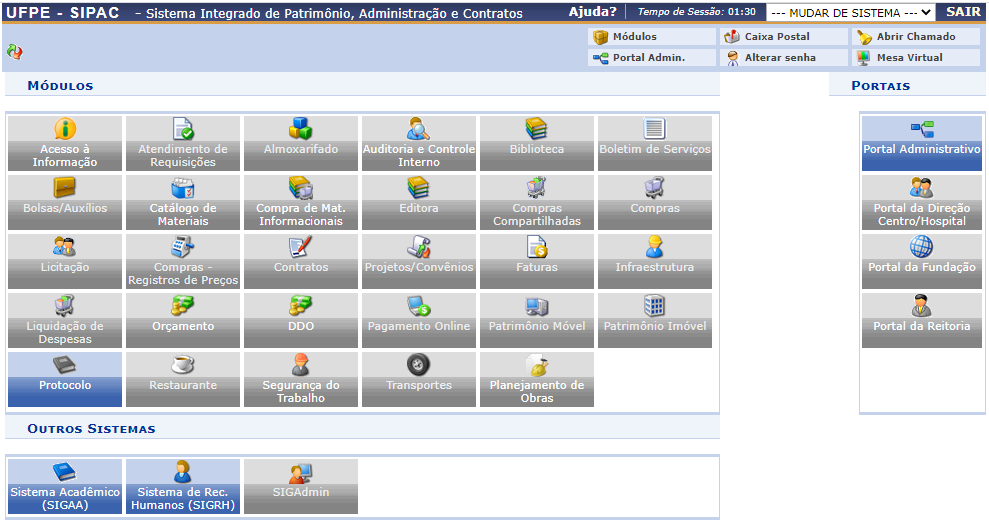 ‹#›
Dúvida? especializacao.propg@ufpe.br e dpgl.propg@ufpe.br
Menus
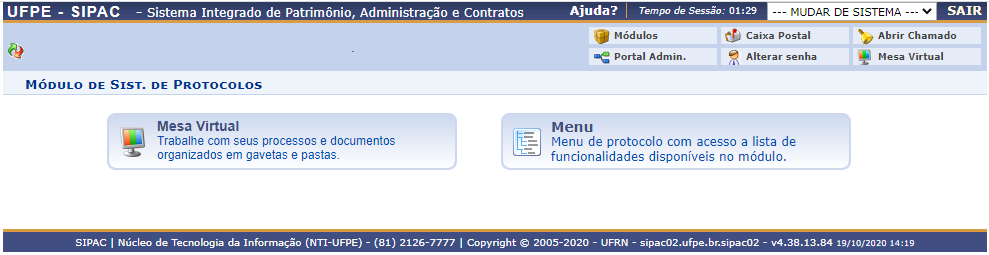 ‹#›
Dúvida? especializacao.propg@ufpe.br e dpgl.propg@ufpe.br
Cadastrar Processo
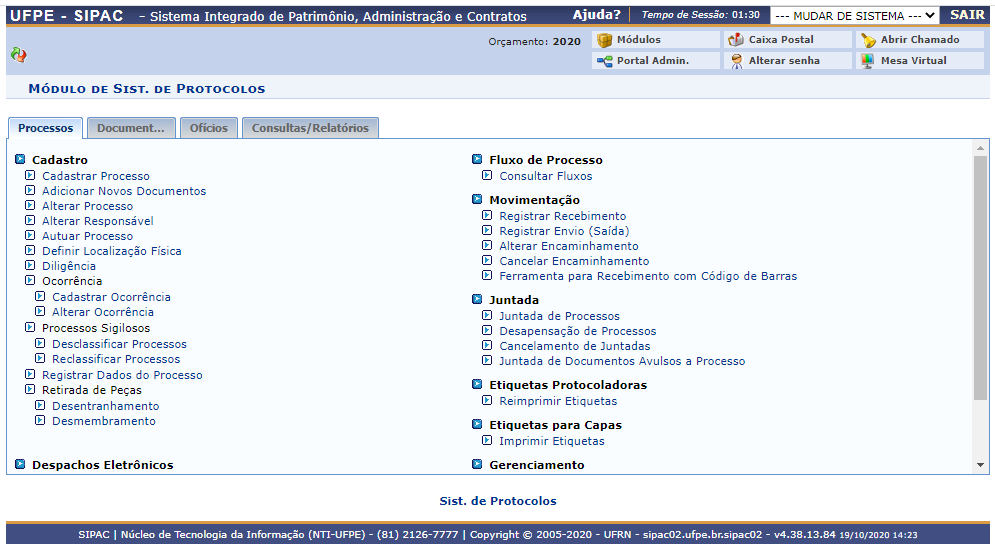 ‹#›
Dúvida? especializacao.propg@ufpe.br e dpgl.propg@ufpe.br
Dados Gerais do Processo
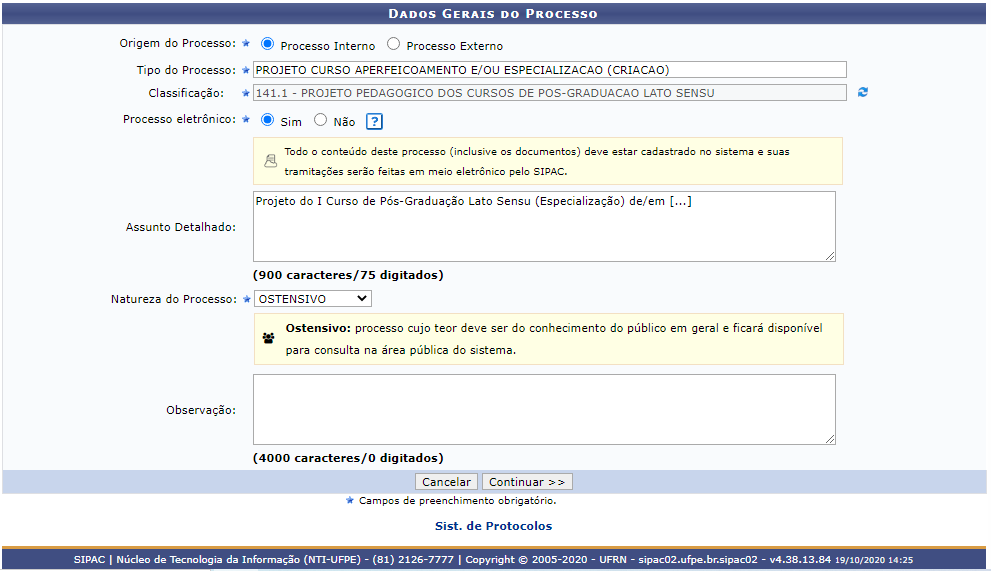 ‹#›
Dúvida? especializacao.propg@ufpe.br e dpgl.propg@ufpe.br
Ofício de Encaminhamento
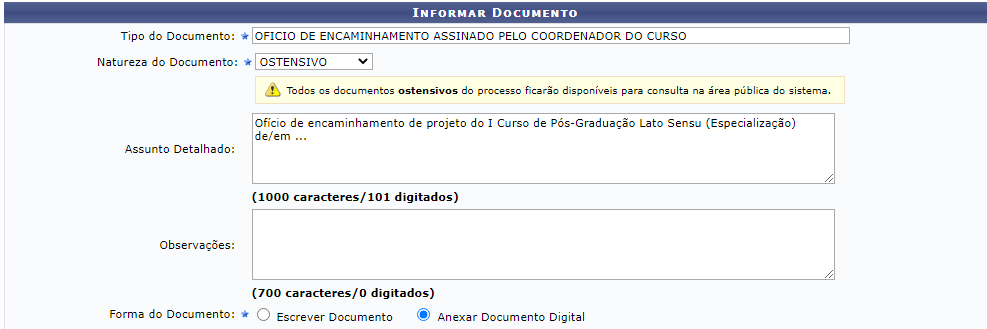 ‹#›
Dúvida? especializacao.propg@ufpe.br e dpgl.propg@ufpe.br
Adicionar Documento
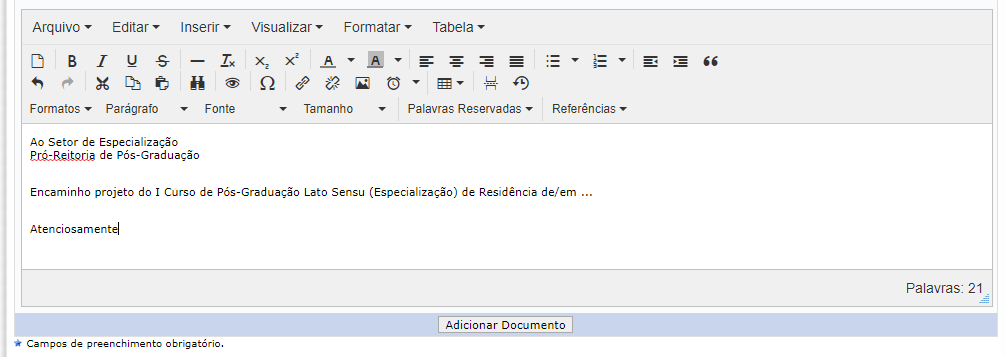 ‹#›
Dúvida? especializacao.propg@ufpe.br e dpgl.propg@ufpe.br
Assinatura do Coordenador
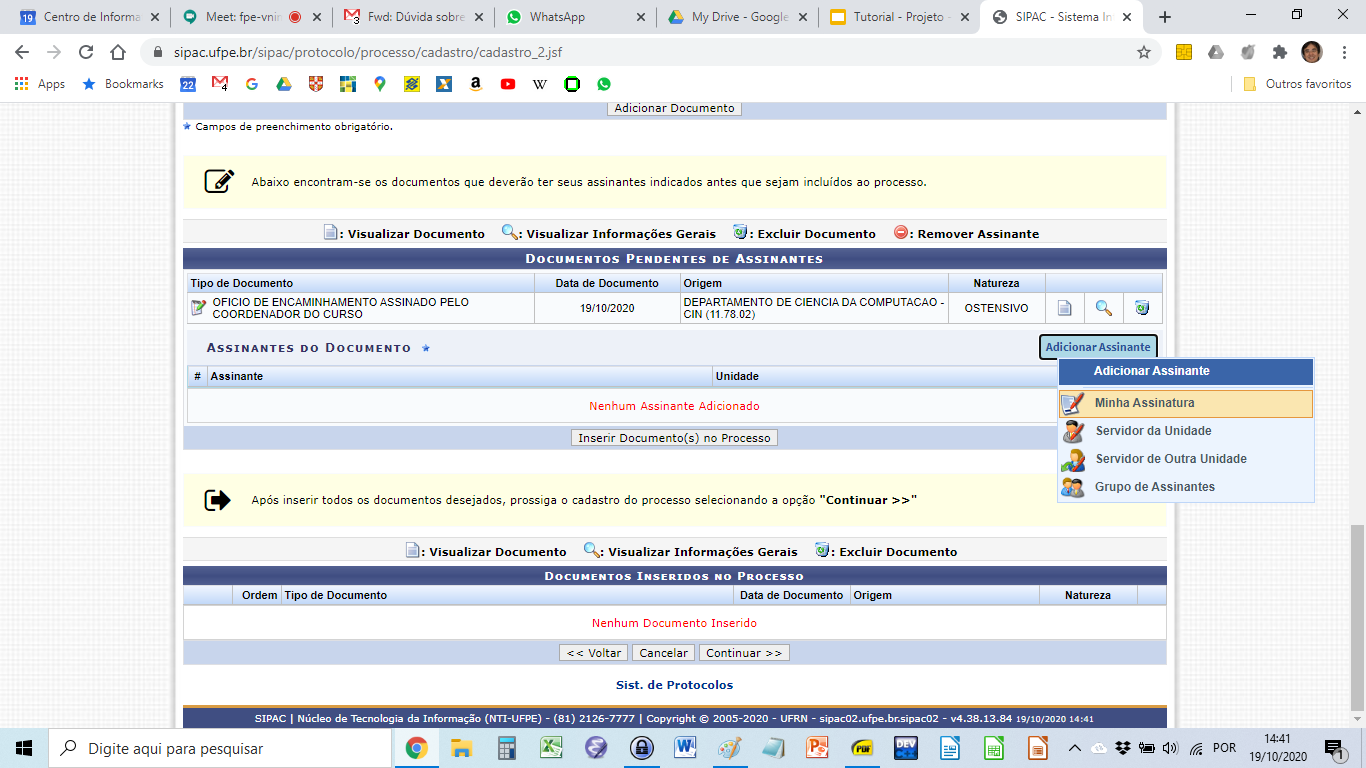 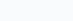 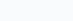 ‹#›
Dúvida? especializacao.propg@ufpe.br e dpgl.propg@ufpe.br
Assinatura do Coordenador
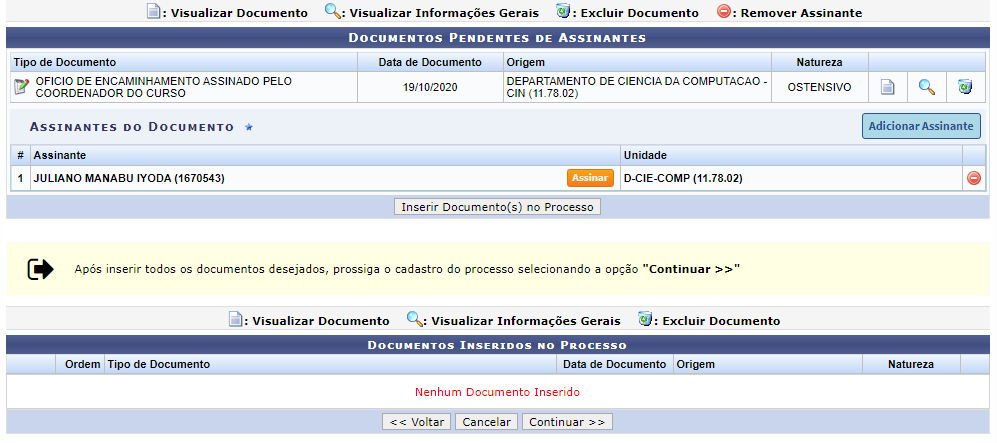 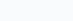 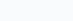 [O(A) COORDENADOR(A)]
‹#›
Dúvida? especializacao.propg@ufpe.br e dpgl.propg@ufpe.br
Assinatura do Coordenador
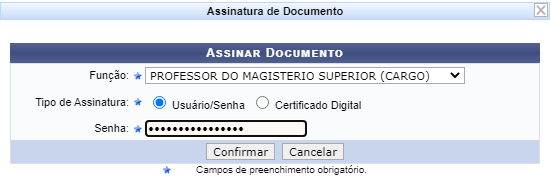 ‹#›
Dúvida? especializacao.propg@ufpe.br e dpgl.propg@ufpe.br
Inserir no Processo
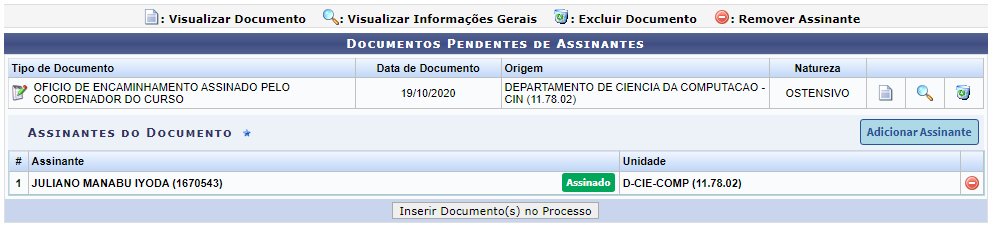 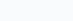 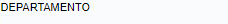 [O(A) COORDENADOR(A)]
‹#›
Dúvida? especializacao.propg@ufpe.br e dpgl.propg@ufpe.br
Ir ao Topo da Página
Estando o documento adicionado ao processo, vamos subir na tela do SIPAC para adicionar novo documento.
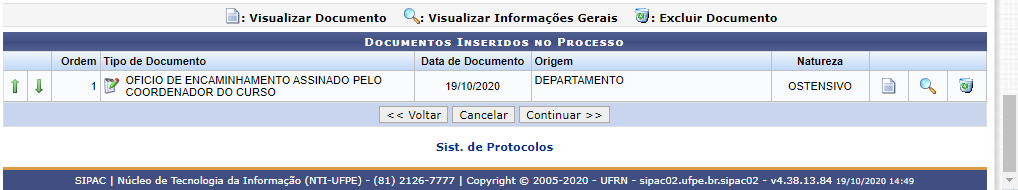 ‹#›
Dúvida? especializacao.propg@ufpe.br e dpgl.propg@ufpe.br
Extrato de Ata
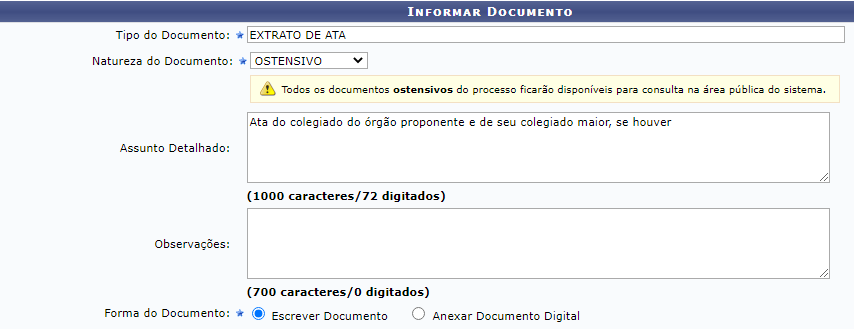 ‹#›
Dúvida? especializacao.propg@ufpe.br e dpgl.propg@ufpe.br
Anexar Extrato de Ata
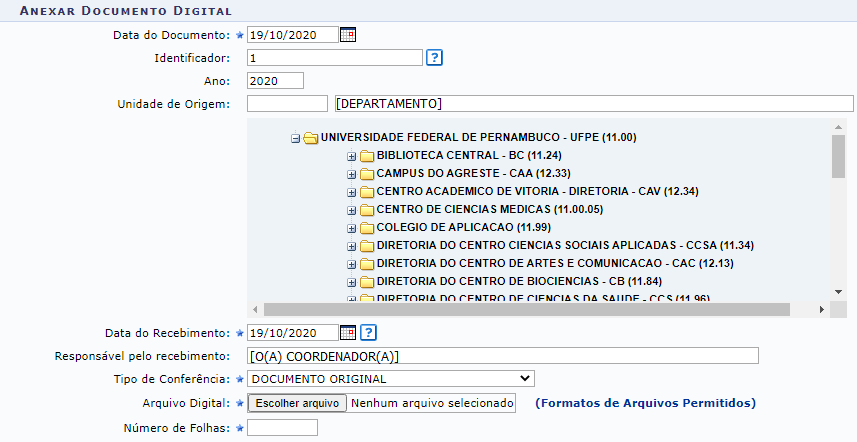 ‹#›
Dúvida? especializacao.propg@ufpe.br e dpgl.propg@ufpe.br
Selecionar Arquivo
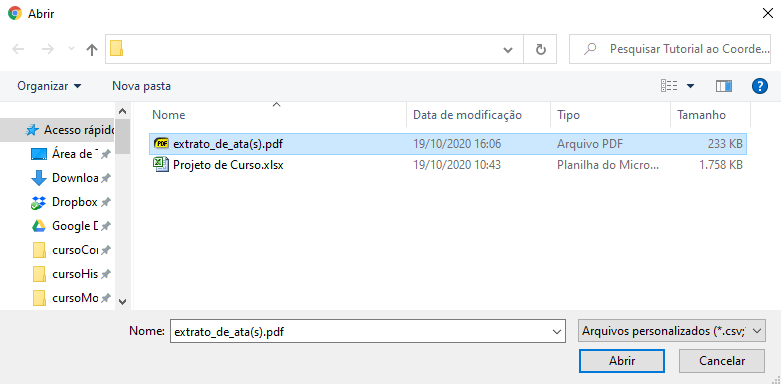 ‹#›
Dúvida? especializacao.propg@ufpe.br e dpgl.propg@ufpe.br
Adicionar Documento
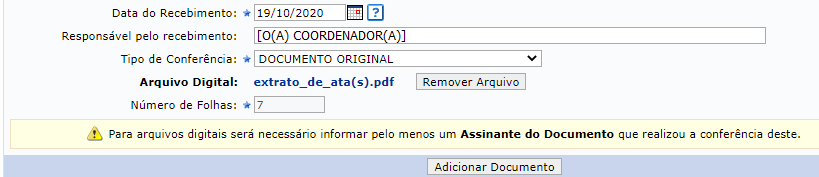 ‹#›
Dúvida? especializacao.propg@ufpe.br e dpgl.propg@ufpe.br
Assinatura do Coordenador
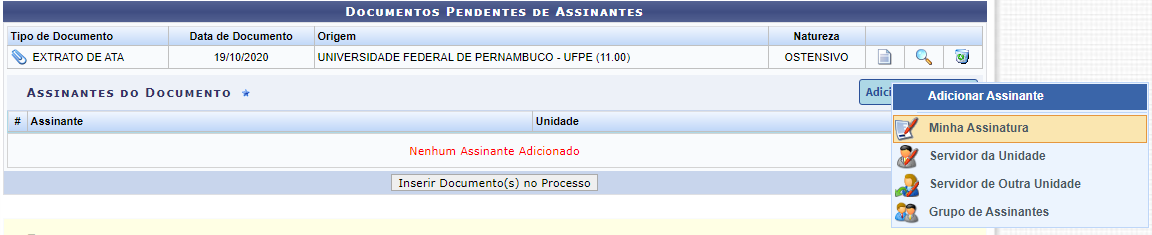 ‹#›
Dúvida? especializacao.propg@ufpe.br e dpgl.propg@ufpe.br
Assinatura do Coordenador
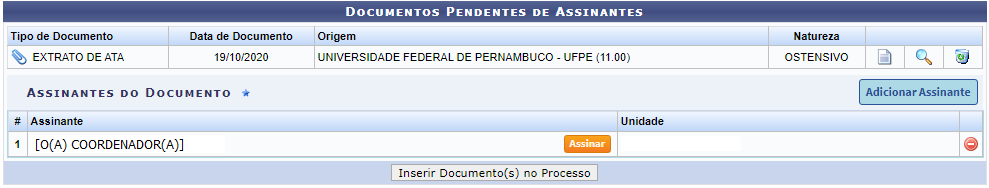 ‹#›
Dúvida? especializacao.propg@ufpe.br e dpgl.propg@ufpe.br
Assinatura do Coordenador
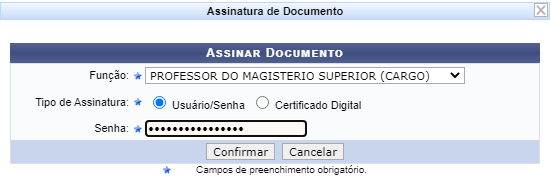 ‹#›
Dúvida? especializacao.propg@ufpe.br e dpgl.propg@ufpe.br
Inserir no Processo
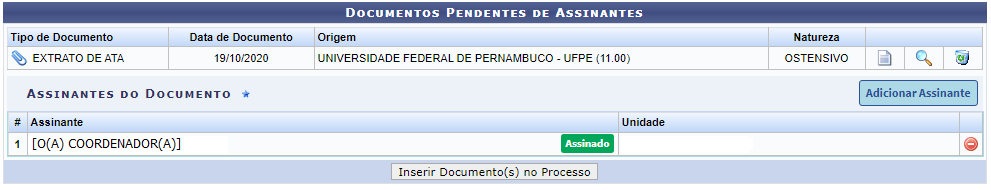 ‹#›
Dúvida? especializacao.propg@ufpe.br e dpgl.propg@ufpe.br
Ir ao Topo da Página
Estando o documento adicionado ao processo, vamos subir na tela do SIPAC para adicionar novo documento.
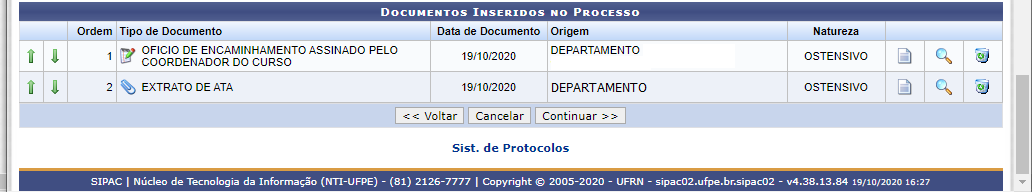 ‹#›
Dúvida? especializacao.propg@ufpe.br e dpgl.propg@ufpe.br
Anexar Projeto de Curso
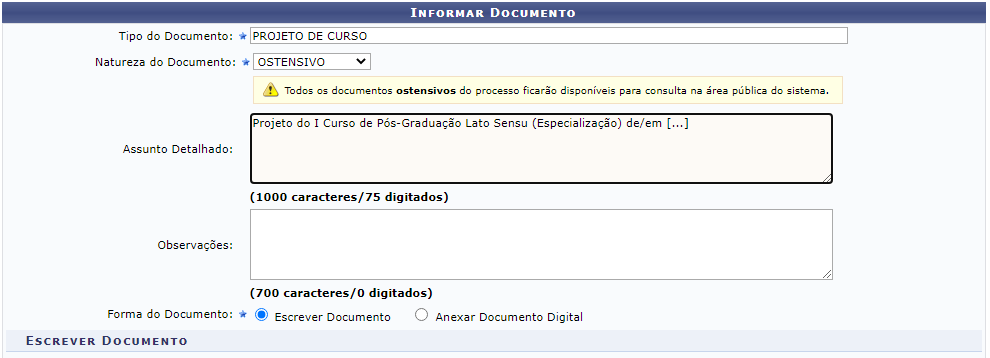 ‹#›
Dúvida? especializacao.propg@ufpe.br e dpgl.propg@ufpe.br
Adicionar Projeto de Curso
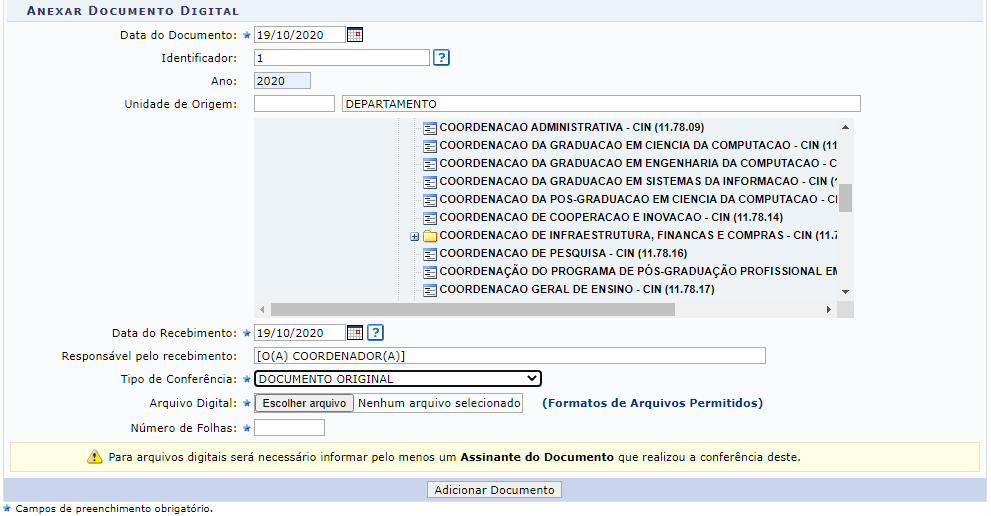 1
2
3
‹#›
Dúvida? especializacao.propg@ufpe.br e dpgl.propg@ufpe.br
Selecionar Arquivo
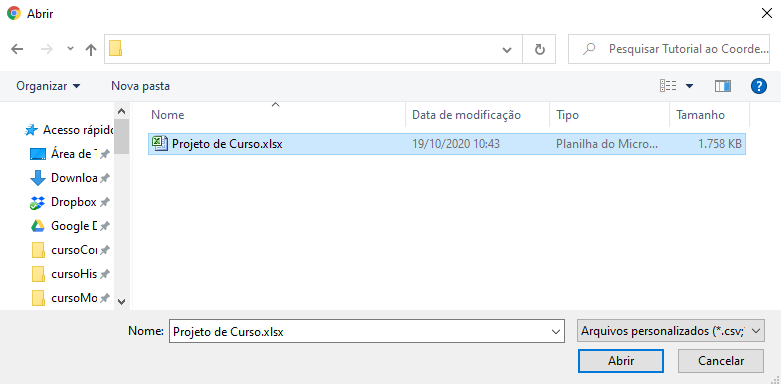 ‹#›
Dúvida? especializacao.propg@ufpe.br e dpgl.propg@ufpe.br
Número de Páginas
O SIPAC não consegue descobrir automaticamente quantas páginas um arquivo do Excel possui. Neste caso, digite o número 1 (um) para preencher este campo.
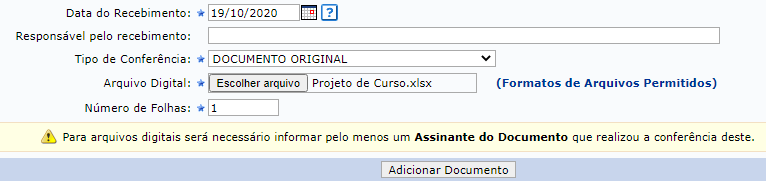 Digite o número 1.
2
‹#›
Dúvida? especializacao.propg@ufpe.br e dpgl.propg@ufpe.br
Assinatura do Coordenador
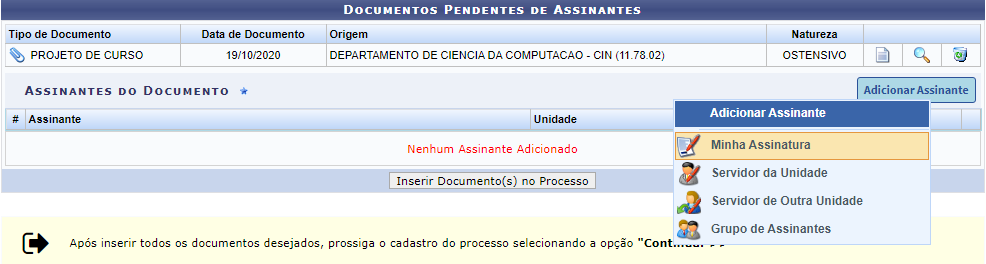 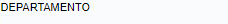 ‹#›
Dúvida? especializacao.propg@ufpe.br e dpgl.propg@ufpe.br
Assinatura do Coordenador
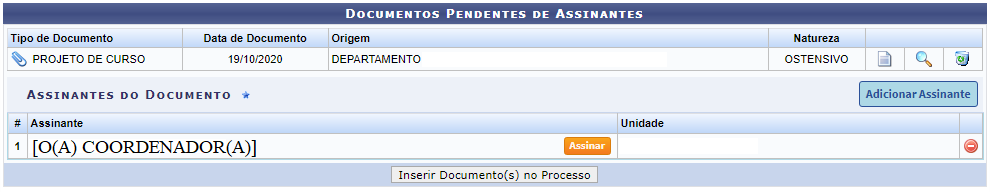 ‹#›
Dúvida? especializacao.propg@ufpe.br e dpgl.propg@ufpe.br
Assinatura do Coordenador
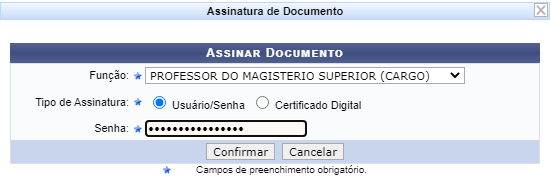 ‹#›
Dúvida? especializacao.propg@ufpe.br e dpgl.propg@ufpe.br
Inserir Projeto de Curso
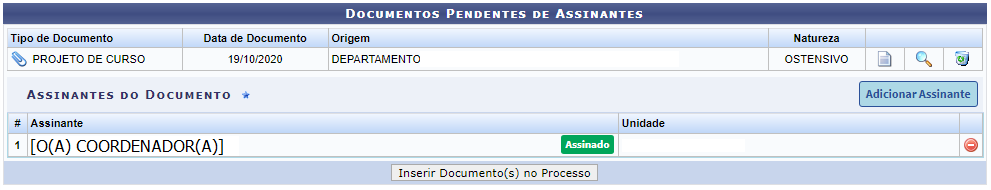 ‹#›
Dúvida? especializacao.propg@ufpe.br e dpgl.propg@ufpe.br
Ir ao Topo da Página
Estando o documento adicionado ao processo, vamos subir na tela do SIPAC para adicionar novo documento.
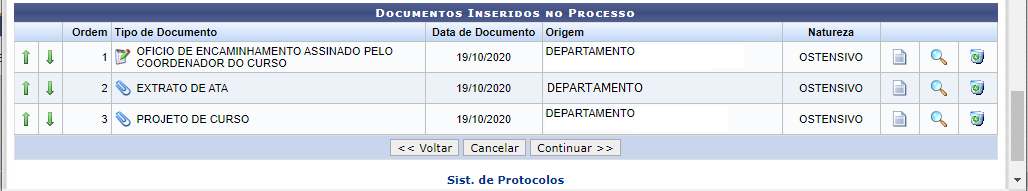 ‹#›
Dúvida? especializacao.propg@ufpe.br e dpgl.propg@ufpe.br
Adicionar Diplomas de Docentes Externos à UFPE
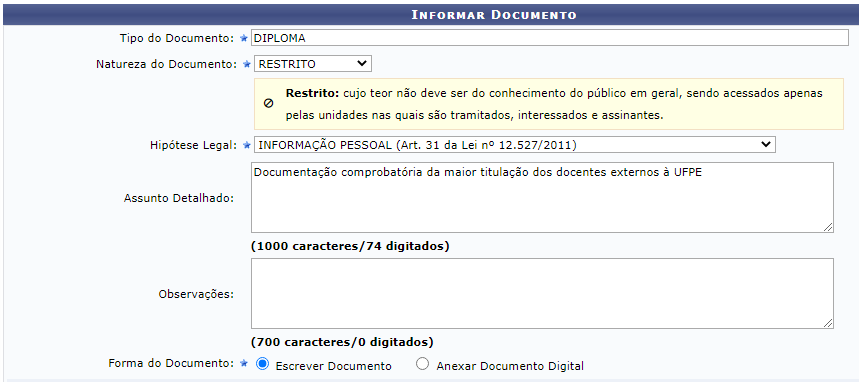 ‹#›
Dúvida? especializacao.propg@ufpe.br e dpgl.propg@ufpe.br
Adicionar Diplomas de Docentes Externos à UFPE
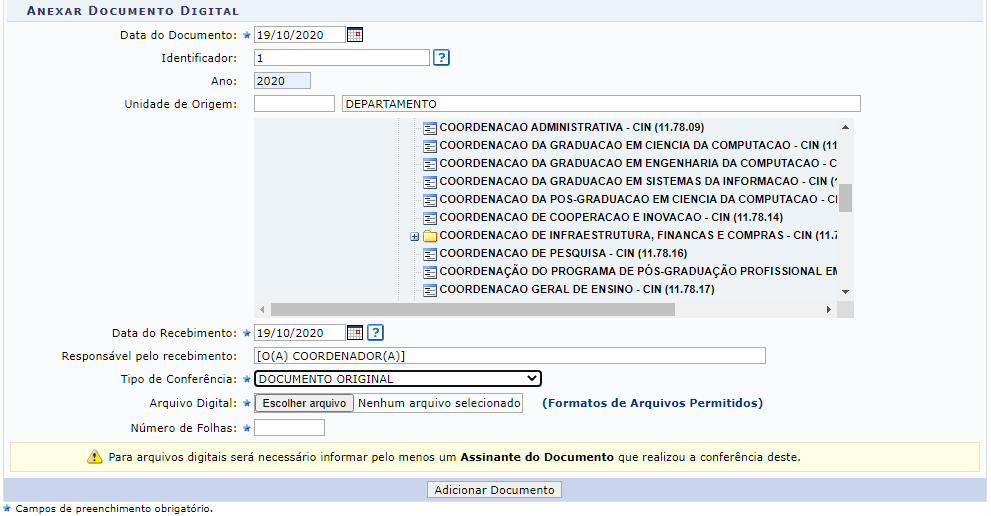 1
2
3
‹#›
Dúvida? especializacao.propg@ufpe.br e dpgl.propg@ufpe.br
Selecionar Arquivo
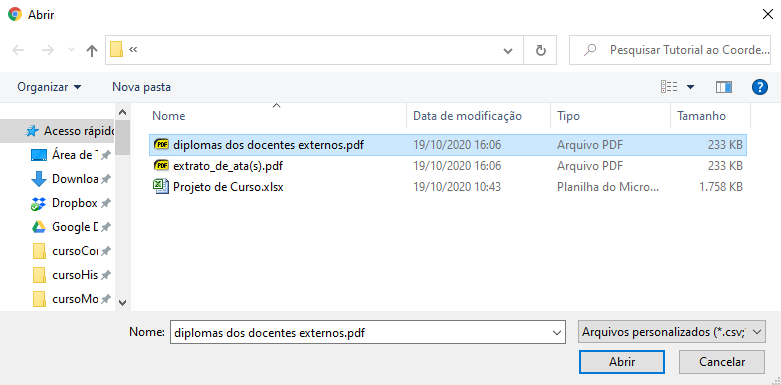 ‹#›
Dúvida? especializacao.propg@ufpe.br e dpgl.propg@ufpe.br
Adicionar Diplomas de Docentes Externos à UFPE
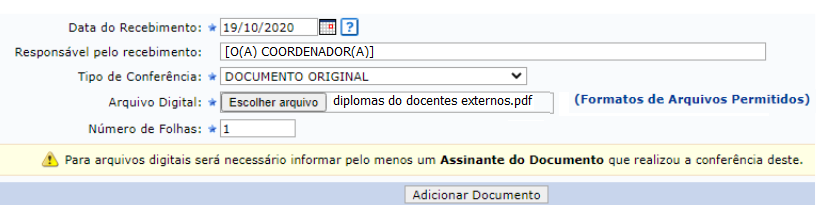 ‹#›
Dúvida? especializacao.propg@ufpe.br e dpgl.propg@ufpe.br
Assinatura do Coordenador
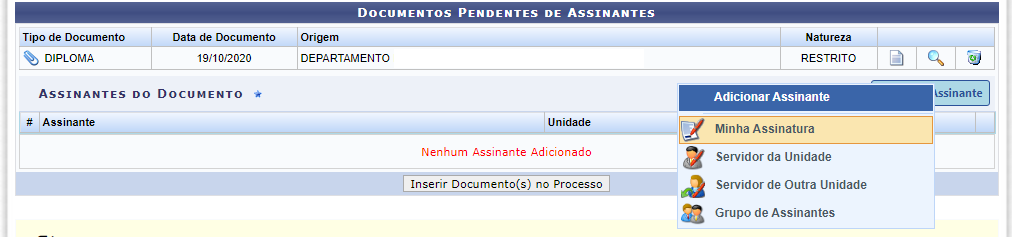 ‹#›
Dúvida? especializacao.propg@ufpe.br e dpgl.propg@ufpe.br
Assinatura do Coordenador
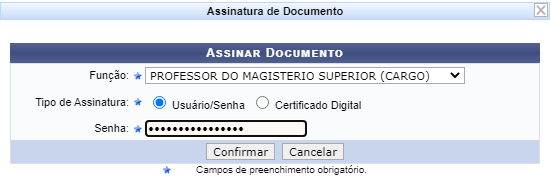 ‹#›
Dúvida? especializacao.propg@ufpe.br e dpgl.propg@ufpe.br
Assinatura do Coordenador
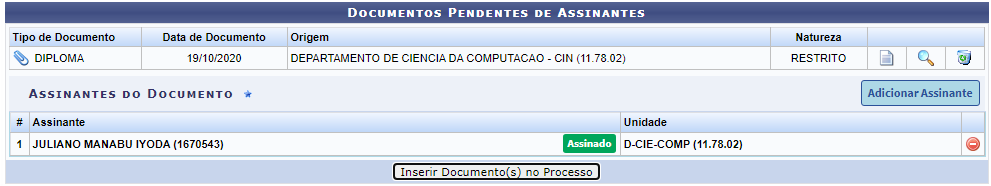 [O(A) COORDENADOR(A)]
‹#›
Dúvida? especializacao.propg@ufpe.br e dpgl.propg@ufpe.br
Ir ao Topo da Página
Estando o documento adicionado ao processo, vamos subir na tela do SIPAC para adicionar novo documento.
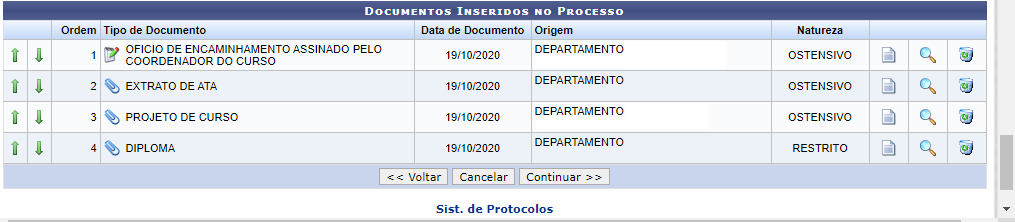 ‹#›
Dúvida? especializacao.propg@ufpe.br e dpgl.propg@ufpe.br
Docentes Externos
Havendo docentes externos, adicionar justificativa da inexistência ou indisponibilidade de docentes UFPE. Havendo extrapolação de 50% de carga horária, incluir justificativa que a identidade da UFPE não está ameaçada (neste caso, a Diretoria do Centro deve assinar também)
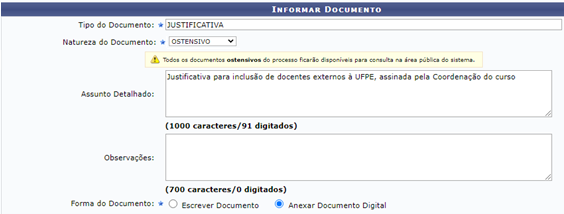 ‹#›
Dúvida? especializacao.propg@ufpe.br e dpgl.propg@ufpe.br
Preencher Justificativa
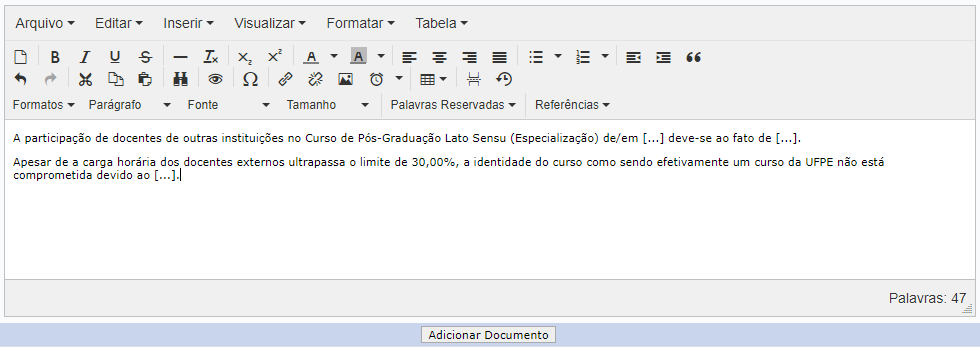 ‹#›
Dúvida? especializacao.propg@ufpe.br e dpgl.propg@ufpe.br
Assinatura do Coordenador
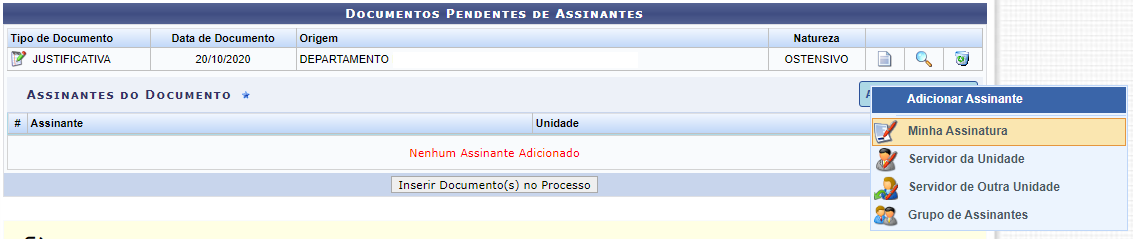 ‹#›
Dúvida? especializacao.propg@ufpe.br e dpgl.propg@ufpe.br
Assinatura do Coordenador
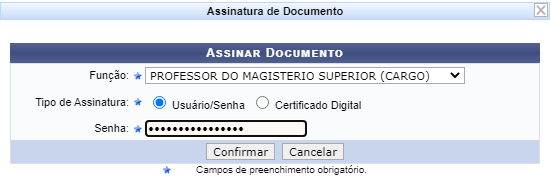 ‹#›
Dúvida? especializacao.propg@ufpe.br e dpgl.propg@ufpe.br
Assinatura do Coordenador
Havendo extrapolação de 50% de carga horária, incluir assinatura da Diretoria do Centro.
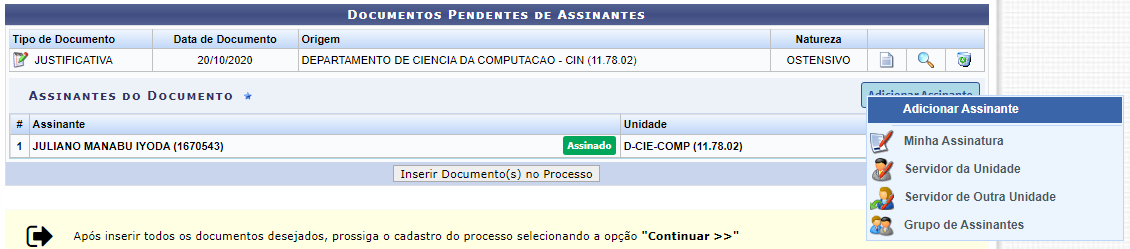 [O(A) COORDENADOR(A)]
‹#›
Dúvida? especializacao.propg@ufpe.br e dpgl.propg@ufpe.br
Inserir Justificativa
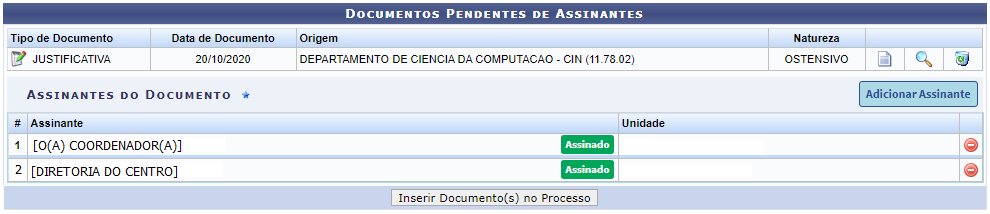 DEPARTAMENTO
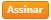 ‹#›
Dúvida? especializacao.propg@ufpe.br e dpgl.propg@ufpe.br
Ir ao Topo da Página
Estando o documento adicionado ao processo, vamos subir na tela do SIPAC para adicionar novo documento.
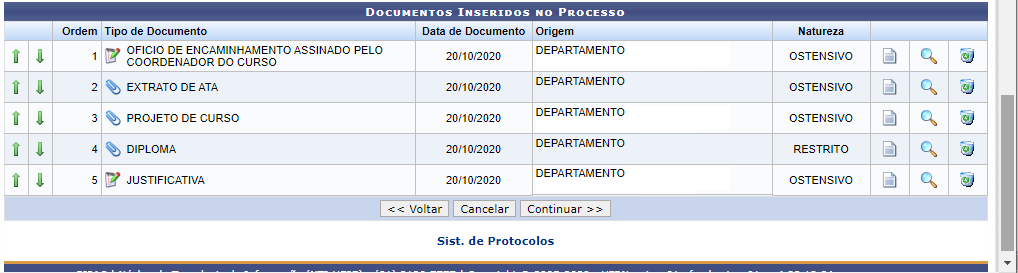 ‹#›
Dúvida? especializacao.propg@ufpe.br e dpgl.propg@ufpe.br
Anuência e Responsabilidade
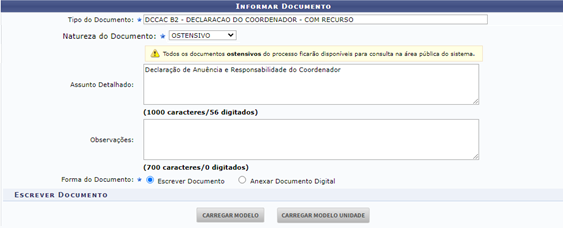 1
2
3
‹#›
Dúvida? especializacao.propg@ufpe.br e dpgl.propg@ufpe.br
Carregar Modelo
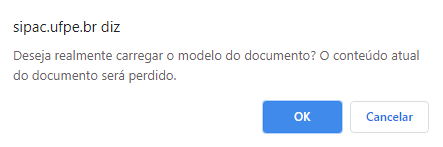 ‹#›
Dúvida? especializacao.propg@ufpe.br e dpgl.propg@ufpe.br
Preencher Anuência e Responsabilidade
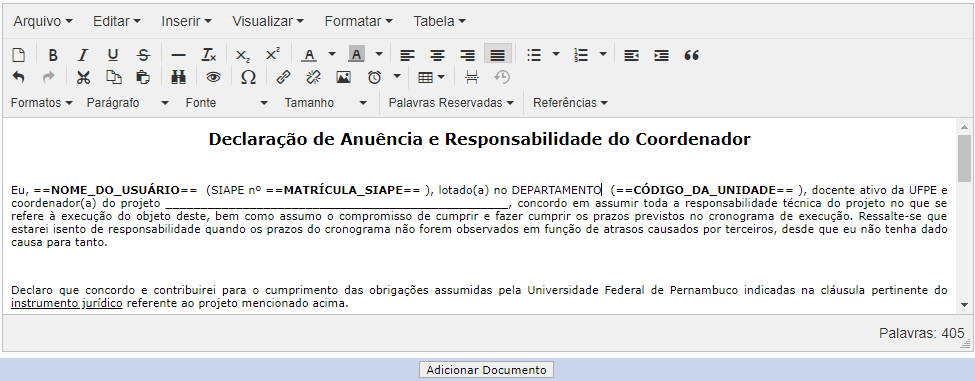 1
2
‹#›
Dúvida? especializacao.propg@ufpe.br e dpgl.propg@ufpe.br
Assinatura do Coordenador
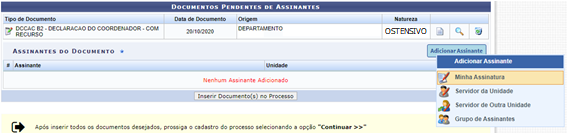 ‹#›
Dúvida? especializacao.propg@ufpe.br e dpgl.propg@ufpe.br
Assinatura do Coordenador
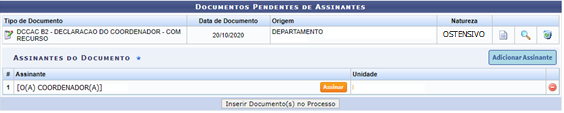 ‹#›
Dúvida? especializacao.propg@ufpe.br e dpgl.propg@ufpe.br
Assinatura do Coordenador
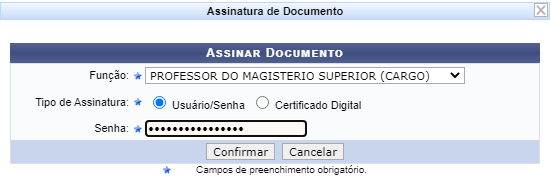 ‹#›
Dúvida? especializacao.propg@ufpe.br e dpgl.propg@ufpe.br
Inserir Anuência e Responsabilidade
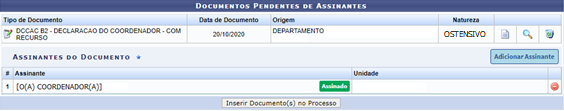 ‹#›
Dúvida? especializacao.propg@ufpe.br e dpgl.propg@ufpe.br
Ir ao Topo da Página
Estando o documento adicionado ao processo, vamos subir na tela do SIPAC para adicionar novo documento.
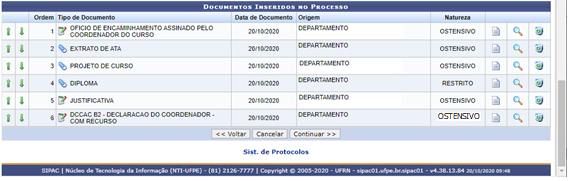 ‹#›
Dúvida? especializacao.propg@ufpe.br e dpgl.propg@ufpe.br
Fiscal
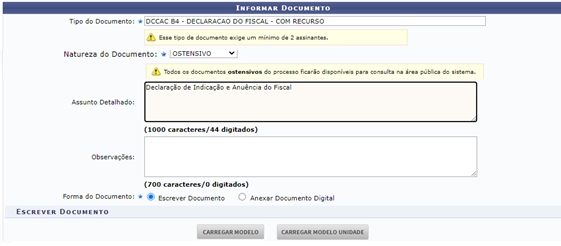 1
2
3
‹#›
Dúvida? especializacao.propg@ufpe.br e dpgl.propg@ufpe.br
Carregar Modelo
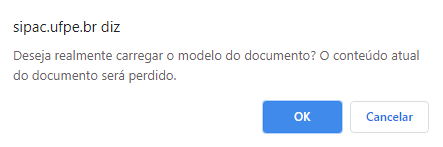 ‹#›
Dúvida? especializacao.propg@ufpe.br e dpgl.propg@ufpe.br
Preencher Dados do Fiscal
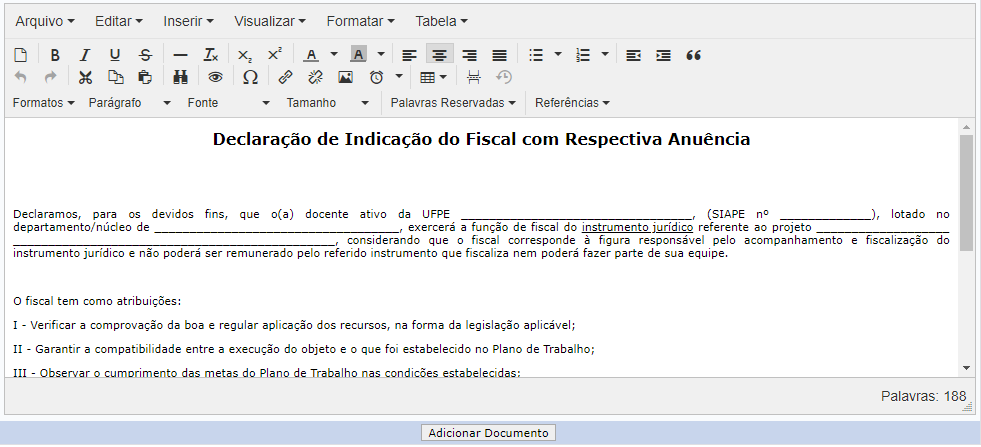 1
2
‹#›
Dúvida? especializacao.propg@ufpe.br e dpgl.propg@ufpe.br
Assinatura do Coordenador
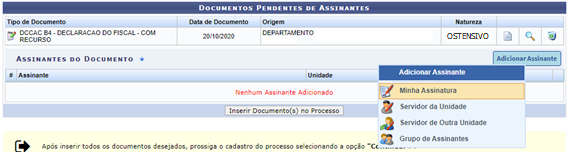 ‹#›
Dúvida? especializacao.propg@ufpe.br e dpgl.propg@ufpe.br
Assinatura do Coordenador
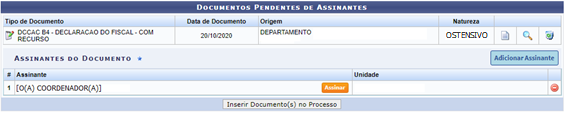 ‹#›
Dúvida? especializacao.propg@ufpe.br e dpgl.propg@ufpe.br
Assinatura do Coordenador
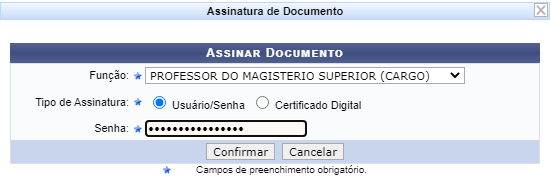 ‹#›
Dúvida? especializacao.propg@ufpe.br e dpgl.propg@ufpe.br
Adicionar Assinantes
Devem assinar: Diretor(a) do Centro Acadêmico e servidor(a) designado(a) como Fiscal
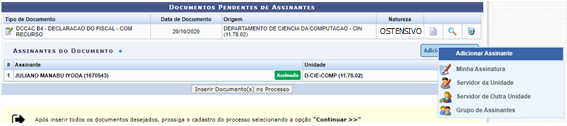 DEPARTAMENTO
DEPARTAMENTO
[O(A) COORDENADOR(A)]
‹#›
Dúvida? especializacao.propg@ufpe.br e dpgl.propg@ufpe.br
Inserir Fiscal
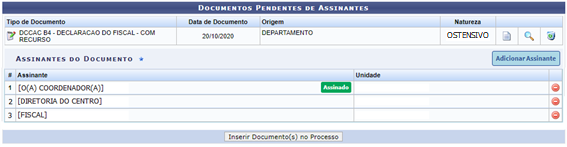 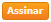 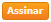 ‹#›
Dúvida? especializacao.propg@ufpe.br e dpgl.propg@ufpe.br
Ir ao Topo da Página
Estando o documento adicionado ao processo, vamos subir na tela do SIPAC para adicionar novo documento.
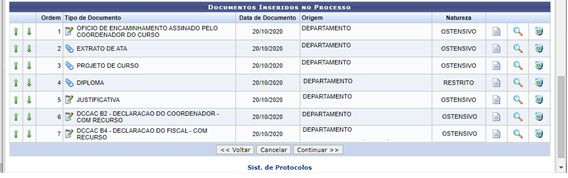 ‹#›
Dúvida? especializacao.propg@ufpe.br e dpgl.propg@ufpe.br
Anuência da Chefia Direta
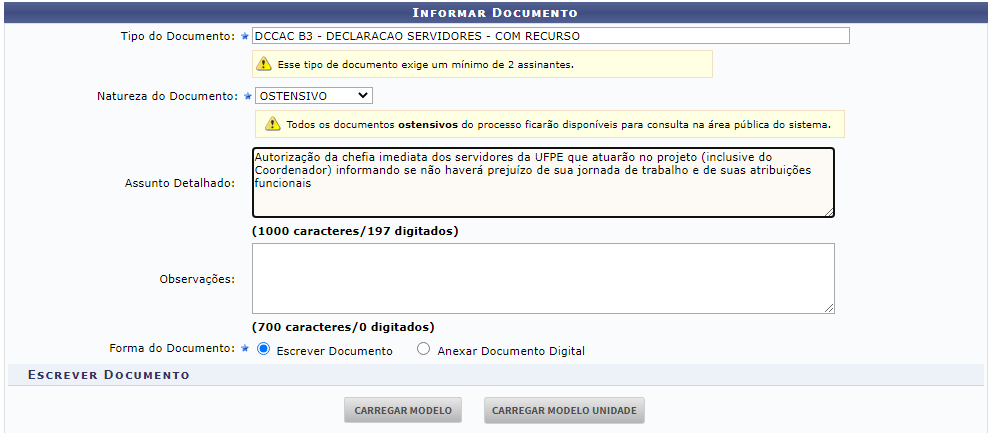 1
2
3
‹#›
Dúvida? especializacao.propg@ufpe.br e dpgl.propg@ufpe.br
Carregar Modelo
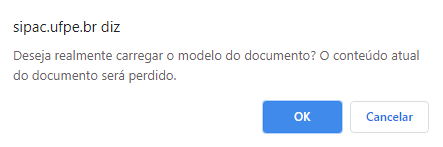 ‹#›
Dúvida? especializacao.propg@ufpe.br e dpgl.propg@ufpe.br
Anuência da Chefia Direta
Incluir o coordenador, docentes, técnicos e chefia direta
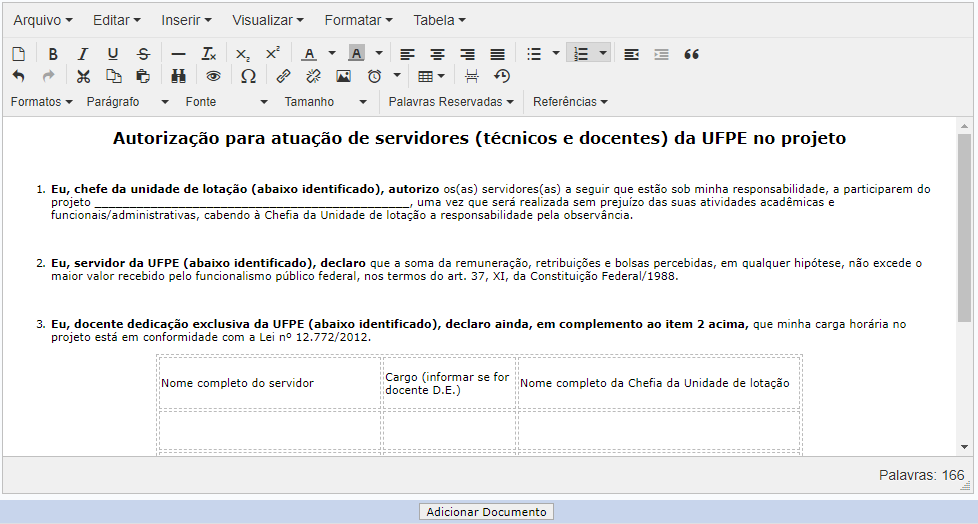 ‹#›
Dúvida? especializacao.propg@ufpe.br e dpgl.propg@ufpe.br
Assinatura do Coordenador
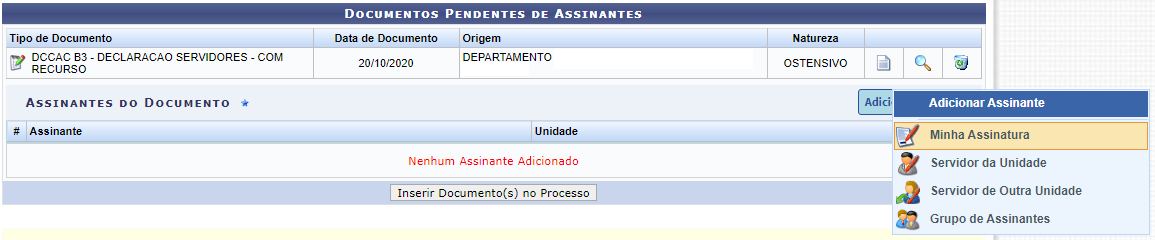 ‹#›
Dúvida? especializacao.propg@ufpe.br e dpgl.propg@ufpe.br
Assinatura do Coordenador
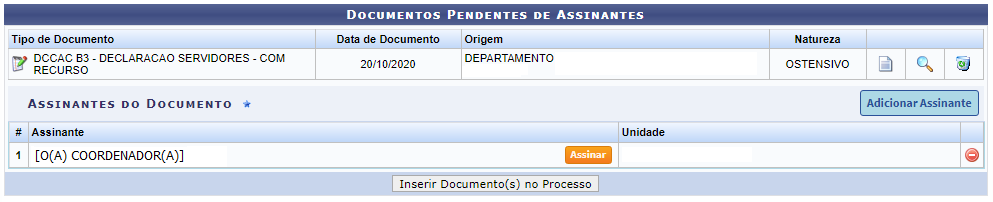 ‹#›
Dúvida? especializacao.propg@ufpe.br e dpgl.propg@ufpe.br
Assinatura do Coordenador
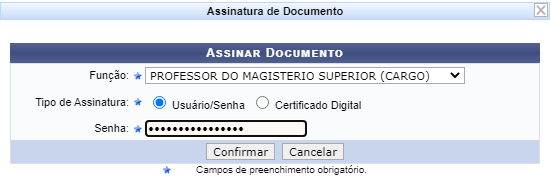 ‹#›
Dúvida? especializacao.propg@ufpe.br e dpgl.propg@ufpe.br
Adicionar Assinantes
Adicionar como assinantes docentes, técnicos e chefia direta
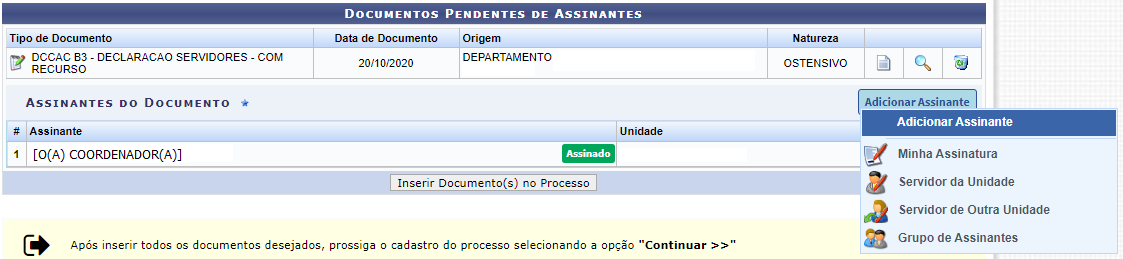 ‹#›
Dúvida? especializacao.propg@ufpe.br e dpgl.propg@ufpe.br
Inserir Anuência da Chefia
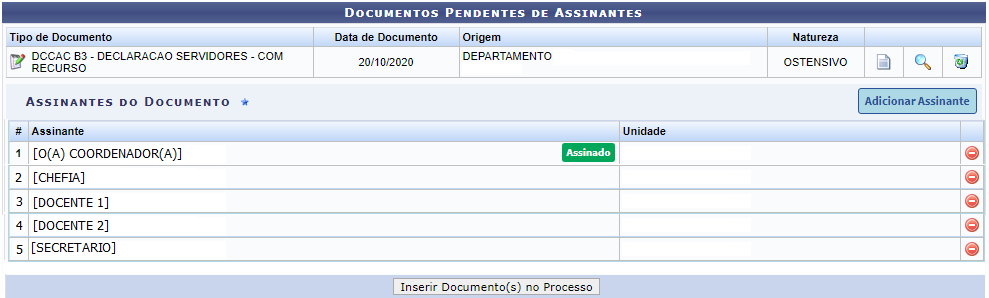 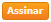 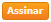 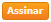 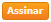 ‹#›
Dúvida? especializacao.propg@ufpe.br e dpgl.propg@ufpe.br
Ir ao Topo da Página
Estando o documento adicionado ao processo, vamos subir na tela do SIPAC para adicionar novo documento.
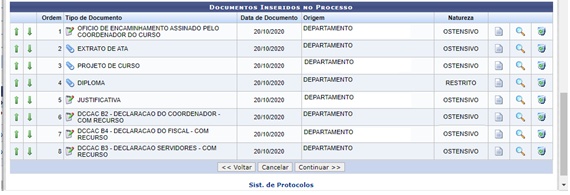 ‹#›
Dúvida? especializacao.propg@ufpe.br e dpgl.propg@ufpe.br
Justificativa ⅔ de Pessoal
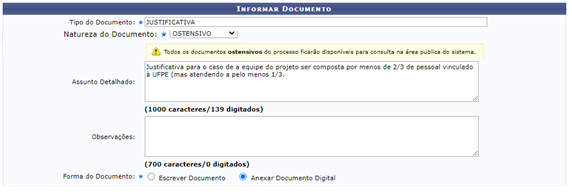 ‹#›
Dúvida? especializacao.propg@ufpe.br e dpgl.propg@ufpe.br
Adicionar Justificativa
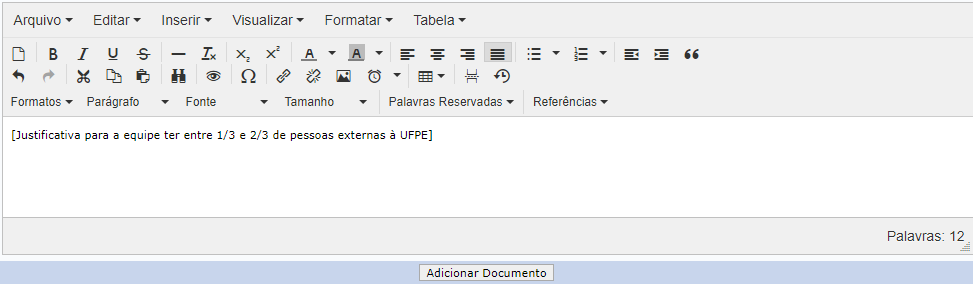 ‹#›
Dúvida? especializacao.propg@ufpe.br e dpgl.propg@ufpe.br
Assinatura do Coordenador
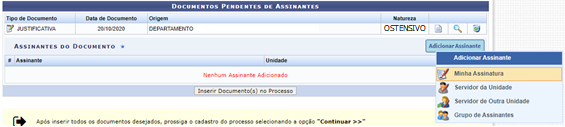 ‹#›
Dúvida? especializacao.propg@ufpe.br e dpgl.propg@ufpe.br
Assinatura do Coordenador
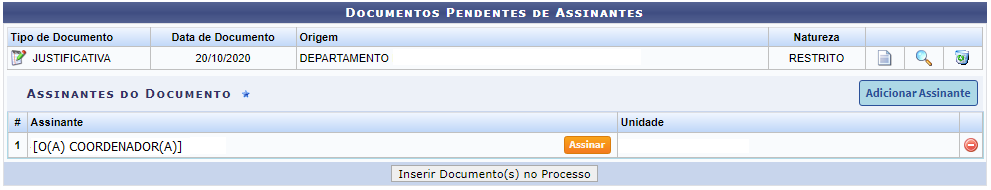 ‹#›
Dúvida? especializacao.propg@ufpe.br e dpgl.propg@ufpe.br
Assinatura do Coordenador
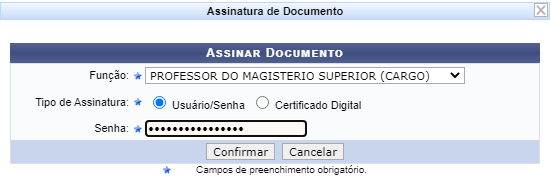 ‹#›
Dúvida? especializacao.propg@ufpe.br e dpgl.propg@ufpe.br
Inserir Justificativa
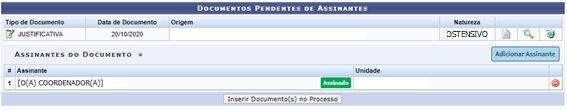 ‹#›
Dúvida? especializacao.propg@ufpe.br e dpgl.propg@ufpe.br
Ir ao Topo da Página
Estando o documento adicionado ao processo, vamos subir na tela do SIPAC para adicionar novo documento.
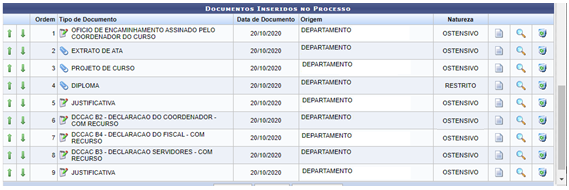 ‹#›
Dúvida? especializacao.propg@ufpe.br e dpgl.propg@ufpe.br
Proposta Orçamentária
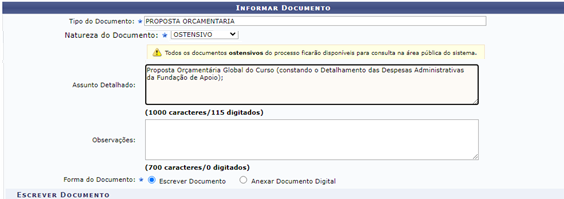 ‹#›
Dúvida? especializacao.propg@ufpe.br e dpgl.propg@ufpe.br
Adicionar Proposta Orçamentária
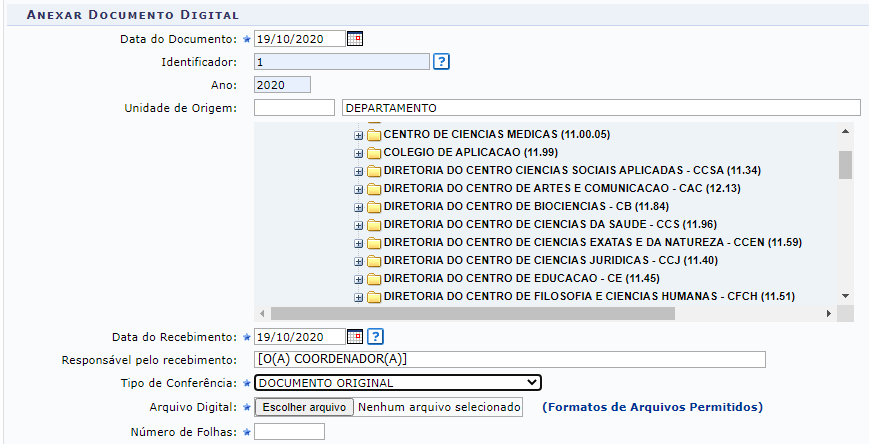 ‹#›
Dúvida? especializacao.propg@ufpe.br e dpgl.propg@ufpe.br
Selecionar Arquivo
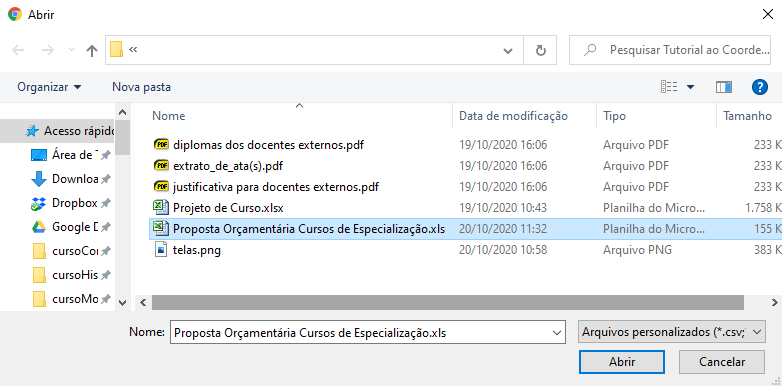 ‹#›
Dúvida? especializacao.propg@ufpe.br e dpgl.propg@ufpe.br
Adicionar Proposta Orçamentária
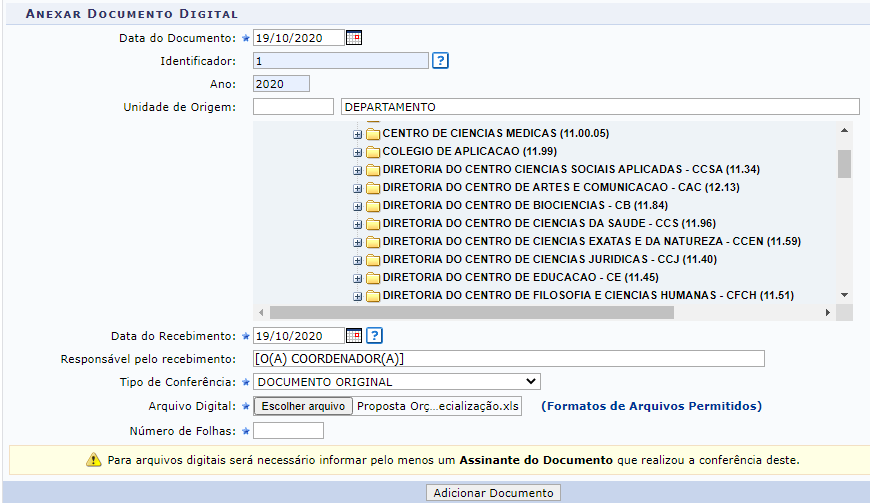 Preencher com o número 1.
2
‹#›
Dúvida? especializacao.propg@ufpe.br e dpgl.propg@ufpe.br
Assinatura do Coordenador
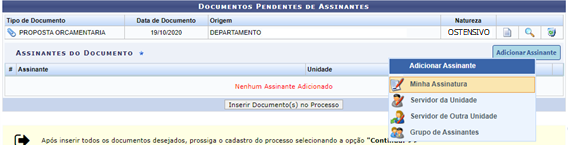 ‹#›
Dúvida? especializacao.propg@ufpe.br e dpgl.propg@ufpe.br
Assinatura do Coordenador
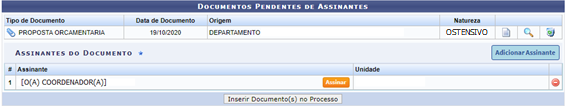 ‹#›
Dúvida? especializacao.propg@ufpe.br e dpgl.propg@ufpe.br
Assinatura do Coordenador
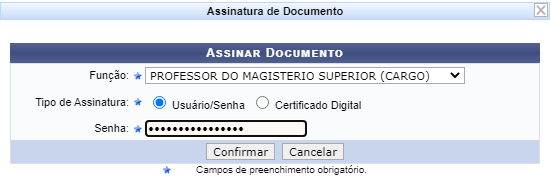 ‹#›
Dúvida? especializacao.propg@ufpe.br e dpgl.propg@ufpe.br
Inserir Proposta Orçamentária
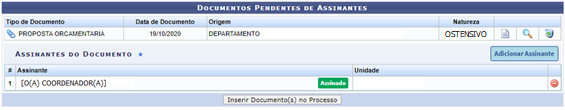 ‹#›
Dúvida? especializacao.propg@ufpe.br e dpgl.propg@ufpe.br
Ir ao Topo da Página
Estando o documento adicionado ao processo, vamos subir na tela do SIPAC para adicionar novo documento.
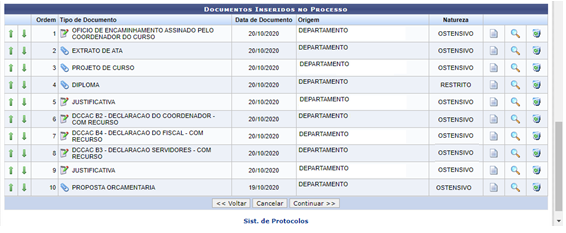 ‹#›
Dúvida? especializacao.propg@ufpe.br e dpgl.propg@ufpe.br
Cotações
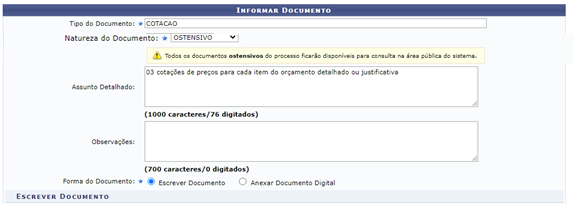 ‹#›
Dúvida? especializacao.propg@ufpe.br e dpgl.propg@ufpe.br
Adicionar Cotações
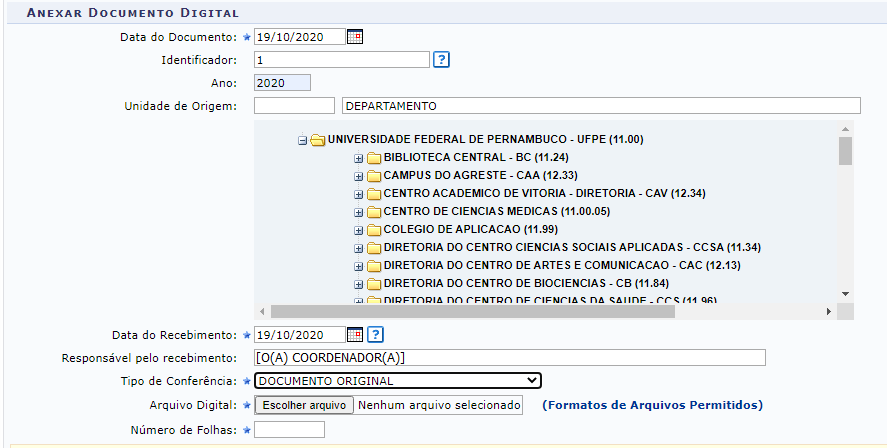 ‹#›
Dúvida? especializacao.propg@ufpe.br e dpgl.propg@ufpe.br
Selecionar Arquivo
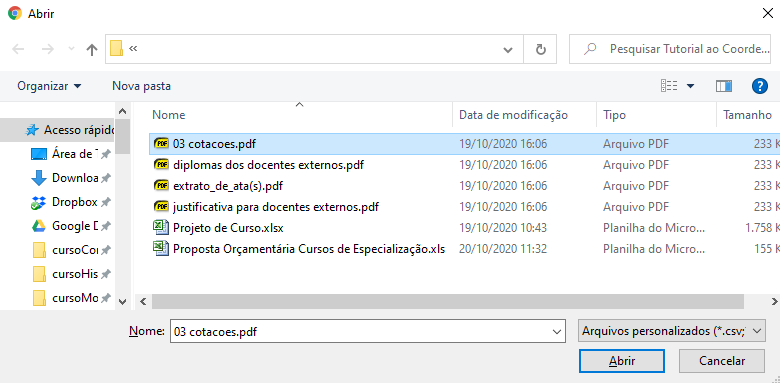 ‹#›
Dúvida? especializacao.propg@ufpe.br e dpgl.propg@ufpe.br
Adicionar Cotações
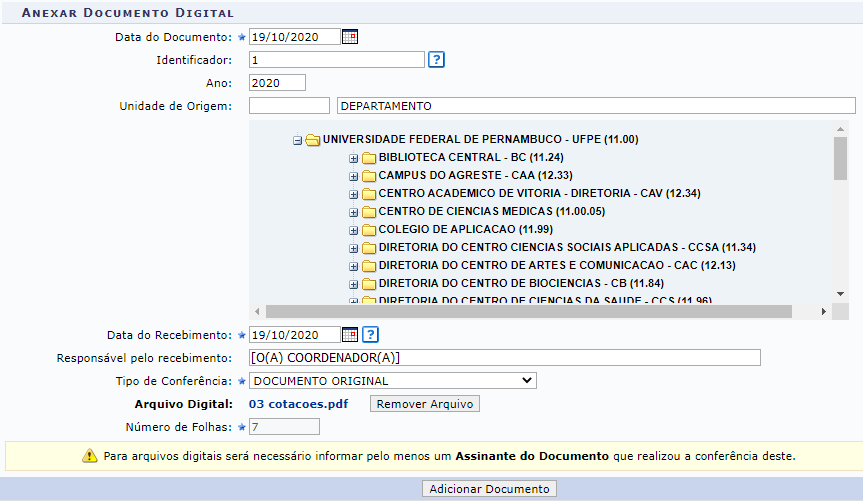 ‹#›
Dúvida? especializacao.propg@ufpe.br e dpgl.propg@ufpe.br
Assinatura do Coordenador
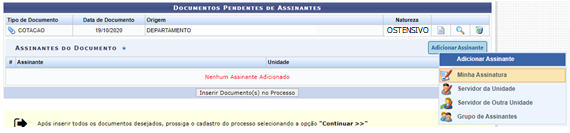 ‹#›
Dúvida? especializacao.propg@ufpe.br e dpgl.propg@ufpe.br
Assinatura do Coordenador
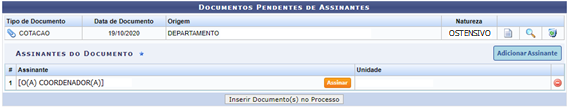 ‹#›
Dúvida? especializacao.propg@ufpe.br e dpgl.propg@ufpe.br
Assinatura do Coordenador
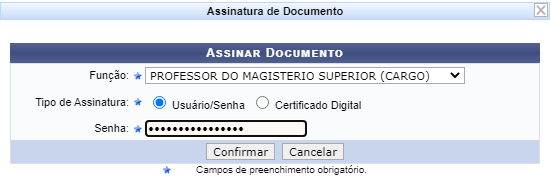 ‹#›
Dúvida? especializacao.propg@ufpe.br e dpgl.propg@ufpe.br
Assinatura do Coordenador
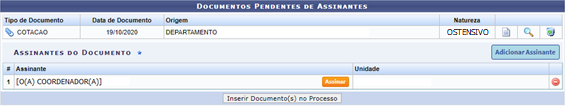 ‹#›
Dúvida? especializacao.propg@ufpe.br e dpgl.propg@ufpe.br
Outras Justificativas
Caso necessário, incluir
Justificativas para os casos de: previsão de serviços gerais; previsão de Supervisão Administrativa; indicação nominal de Secretário/Apoio Administrativo contratados CLT; previsão de despesas com lanches; e demais exceções
Mais informações no Manual 06 (https://www.ufpe.br/proplan/convenios)
‹#›
Dúvida? especializacao.propg@ufpe.br e dpgl.propg@ufpe.br
Outras Justificativas
Caso necessário, incluir
Justificativa para os casos de descontos nas mensalidades: documento da Coordenação do curso referente à apresentação dos critérios objetivos estabelecidos para a concessão do desconto e informando em qual critério cada aluno listado beneficiado se enquadra, aprovados pelo Departamento e pelo Centro ao qual o projeto está vinculado.
Mais informações no Manual 06 (https://www.ufpe.br/proplan/convenios)
‹#›
Dúvida? especializacao.propg@ufpe.br e dpgl.propg@ufpe.br
Enviar Processo
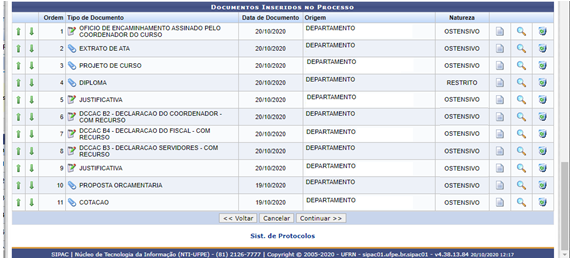 ‹#›
Dúvida? especializacao.propg@ufpe.br e dpgl.propg@ufpe.br
Interessados
Incluir como interessados
Coordenador(a)
Setor de Especialização (11.17.14)
especializacao.propg@ufpe.br
FADE (11.01.36)
nucae@fade.org.br
PROPLAN (11.10.08)
ufpe.proplan.convenios@ufpe.br
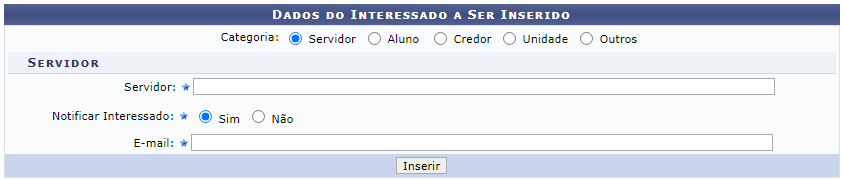 ‹#›
Dúvida? especializacao.propg@ufpe.br e dpgl.propg@ufpe.br
Enviar Processo
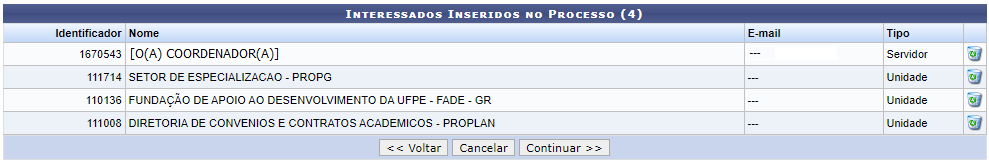 ‹#›
Dúvida? especializacao.propg@ufpe.br e dpgl.propg@ufpe.br
Setor de Especialização 11.17.14
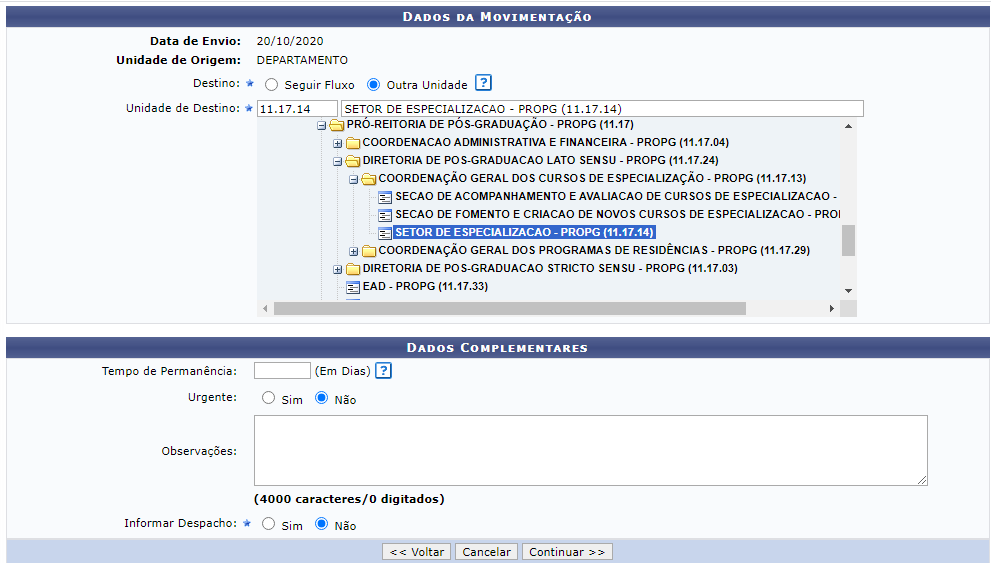 ‹#›
Dúvida? especializacao.propg@ufpe.br e dpgl.propg@ufpe.br
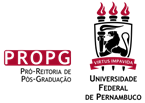 Tutorial

Como Fazer um Projeto de Curso de Pós-Graduação Lato Sensu (Especialização)
Pró-Reitoria de Pós-Graduação
Diretoria de Pós-Graduação Lato Sensu
Coordenação Geral dos Cursos de Especialização